Bullying
Colin Alesse
Troop 235
Mount Prospect, IL
[Speaker Notes: The information shown here was provided by Pacer Center

The mission of PACER Center (Parent Advocacy Coalition for Educational Rights) is to expand opportunities and enhance the quality of life of children and young adults with disabilities and their families, based on the concept of parents helping parents.

Founded in 1977, PACER Center was created by parents of children and youth with disabilities to help other parents and families facing similar challenges. Today, PACER Center expands opportunities and enhances the quality of life of children and young adults with disabilities and their families. PACER is staffed primarily by parents of children with disabilities and works in coalition with 18 disability organizations. With assistance to individual families, workshops, materials for parents and professionals, and leadership in securing a free and appropriate public education for all children, PACER's work affects and encourages families in Minnesota and across the nation.]
Bullying vs. Scouting
Video - You’re Not Alone
http://www.pacer.org/bullying/video/player.asp?video=58

Video - What Bullying Is
http://www.pacer.org/bullying/video/player.asp?video=43

Video – How Bullying Feels
http://www.pacer.org/bullying/video/player.asp?video=40
What does it look like?
Bullying
Scout Law
Teasing
Harassing
Pushing
Hurting
Hitting
Taking things
Trashing things
Ignoring
Drama
Online (Cyber Bullying)
One on One
In Groups
Trustworthy
  Loyal
  Helpful
  Friendly
  Courteous
  Kind
  Obedient
  Cheerful
  Thrifty
  Brave
  Clean
  Reverent
[Speaker Notes: Defining Bullying Behavior

What is bullying? At first glance, many people might think this behavior is easy to define. Their first image of bullying might be of a physically intimidating boy beating up a smaller classmate. While that can still be considered bullying today, parents need to know that bullying behaviors can be much more complex and varied than the stereotype.
For example, harmful bullying can also occur quietly and covertly, through gossip or on the Internet, causing emotional damage.
As a starting point let’s consider a few other features that have been included in definitions of bullying. Although definitions vary from source to source, most agree that an act is defined as bullying when:
The behavior hurts or harms another person physically or emotionally.
The targets have difficulty stopping the behavior directed at them, and struggle to defend themselves.
Many definitions include a statement about the ”imbalance of power”, described as when the student with the bullying behavior has more “power”, either physically, socially, or emotionally, such as a higher social status, is physically larger or emotionally intimidating.
Many definitions also include:

The types of Bullying: The behavior can be overt, with physical behaviors, such as fighting, hitting or name calling, or it can be covert, with emotional-social interactions, such as gossiping or leaving someone out on purpose.

Intent of the part of the student with bullying behavior: “It is intentional, meaning the act is done willfully, knowingly, and with deliberation to hurt or harm,” but there is some controversy with this statement as some assert that not all bullying behavior is done with intent or that the individual bullying realizes that their behavior is hurting another individual.

Distinction about amount and duration: Many definitions indicate that the bullying is “repeated”, but the reality is that bullying can be circumstantial or chronic. It might be the result of a single situation, such as being the new student at school, or it might be behavior that has been directed at the individual for a long period of time.

The implications for all students: It is also important to note that bullying is not just about the implications for those targeted by the behaviors, but that the behavior can impact all students in the school, including those who witness the behavior and those that engage in the behavior.

Additional factors: these can include; the differentiation between bullying and harassment, enumeration of protected classes, statements around the use of technology, how the behavior impacts educational performance and the physical locations that would fall under the jurisdiction of school sanctions.

A basic guideline for your child is this: Let the child know that if the behavior [of another student] hurts or harms them, either emotionally or physically, it’s bullying.


Source:
http://www.pacer.org/bullying/resources/info-facts.asp]
Is it happening to you?
Know That Your Not alone
Be a Self-advocate
Assert your Rights
[Speaker Notes: Drama: Is It Happening to You?

Advice for Teens Who Are Experiencing Bullying

Drama. Bullying. Teasing. Harassment. No matter what you call it, it hurts. If you’re pushed, hit, or your things are ripped off or trashed, it can hurt physically. If you’re ignored by friends or cruel things are posted about you online, it can hurt emotionally. If it happens to you, you’ve probably asked yourself, “Why me?” You know how painful it is to be treated this way.

So seriously, what can you do? A lot! 

You can take back control, but you don’t have to do it on your own. Remember, bullying is never your fault and you have the right to make it stop. Begin taking back control by talking to your parent or an adult you can trust. Then check out these three steps for handling the situation at school. 

1. Know That You Are Not Alone
“When I walk into the classroom, all the girls start whispering with each other and laughing.” -Jenny, 7th grade

Ever feel like this only happens to you? It doesn’t. Unfortunately, bullying happens to a lot of kids. It happens in small schools, large schools, rural schools, and city schools. It can happen in preschool, high school, and every school in between. It happens in Australia, Argentina, and all around the globe. 

Sometimes people say that bullying is just part of growing up or that you should just “deal with it” and it will go away. This is NOT true. Even though bullying happens to a lot of kids, that doesn’t ever make it right. No one deserves to be bullied, everyone deserves respect, and everyone has a right to feel safe at school. 

2. Be a Self-advocate

“Self-Advocate? Seriously, what does that even mean?” -Nick, 6th grade 

Being a “self-advocate” means speaking up for yourself, telling people what you need, and taking action. Bullying can be stopped, but you need a plan. First, think about what you can do to change your situation, and then make an action plan. You can download a copy of PACER’s Student Action Plan from PACER.org/Bullying. In the plan:

• Write down what is happening to you, when and where it takes place, and who is involved.
• Include what you would like to change, how things could be changed, and what would help you gain control over the situation.
• List your role in this action plan, who else should be involved, and what they could do. Share this information with your parents and an adult you trust at school. 

3. Assert Your Rights
“We are told over and over again to tell an adult. I tried that at my school and was told that’s just how kids in middle school act.” -Jack, 8th grade student with Asperger's

Every student has the right to feel safe at school. If one adult isn’t able to help you, don’t give up! It is your right to talk with another adult, such as a parent. When you do speak to a teacher, an administrator, or a person you trust at school:

• Share all of the information in your action plan. 
• Ask: “What can be done so I feel safe and other kids do, too?” 
• Tell adults that there are laws outlining the school’s responsibility in handling bullying situations. You may have additional protections under federal law when the bullying is about:

■ Race, color, or national origin
■ Sex
■ Religion
■ Disability

 State and local laws may provide additional protections on other bases, including sexual orientation.

 Some adults may not know this, so clue them in and keep talking until someone understands. Visit www.Olweus.org for an interactive map leading to each state law. No matter what you call it, bullying is painful. But you don’t have go through it alone! There are people who will help you, and it is your right to be safe

Source:
http://www.pacer.org/publications/bullypdf/BP-17.pdf

Information provided by: PACER’s National Bullying Prevention Center®
ACTion Sheet BP-17
PACER.org/Bullying
PACERKidsAgainstBullying.org
PACERTeensAgainstBullying.org]
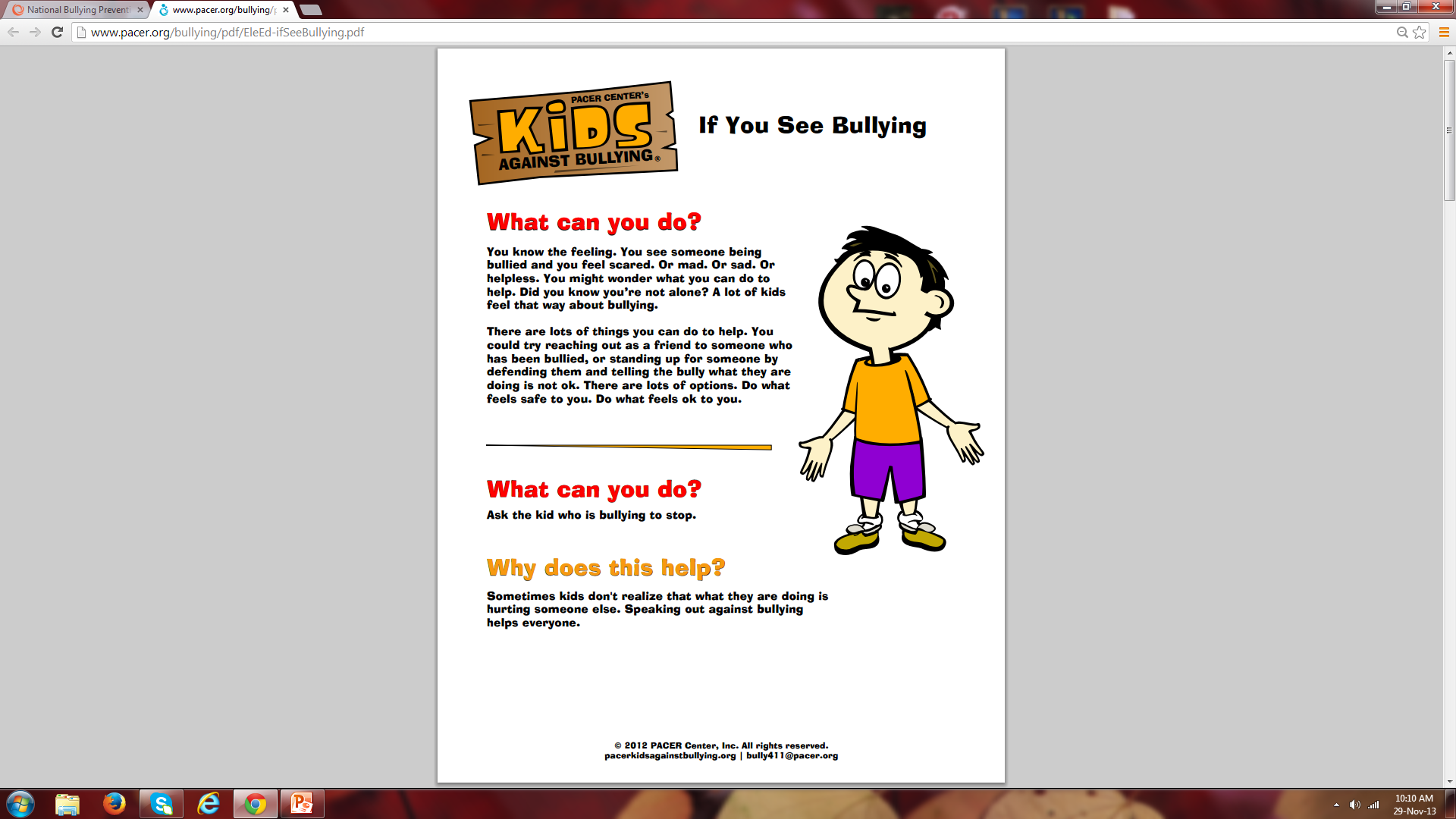 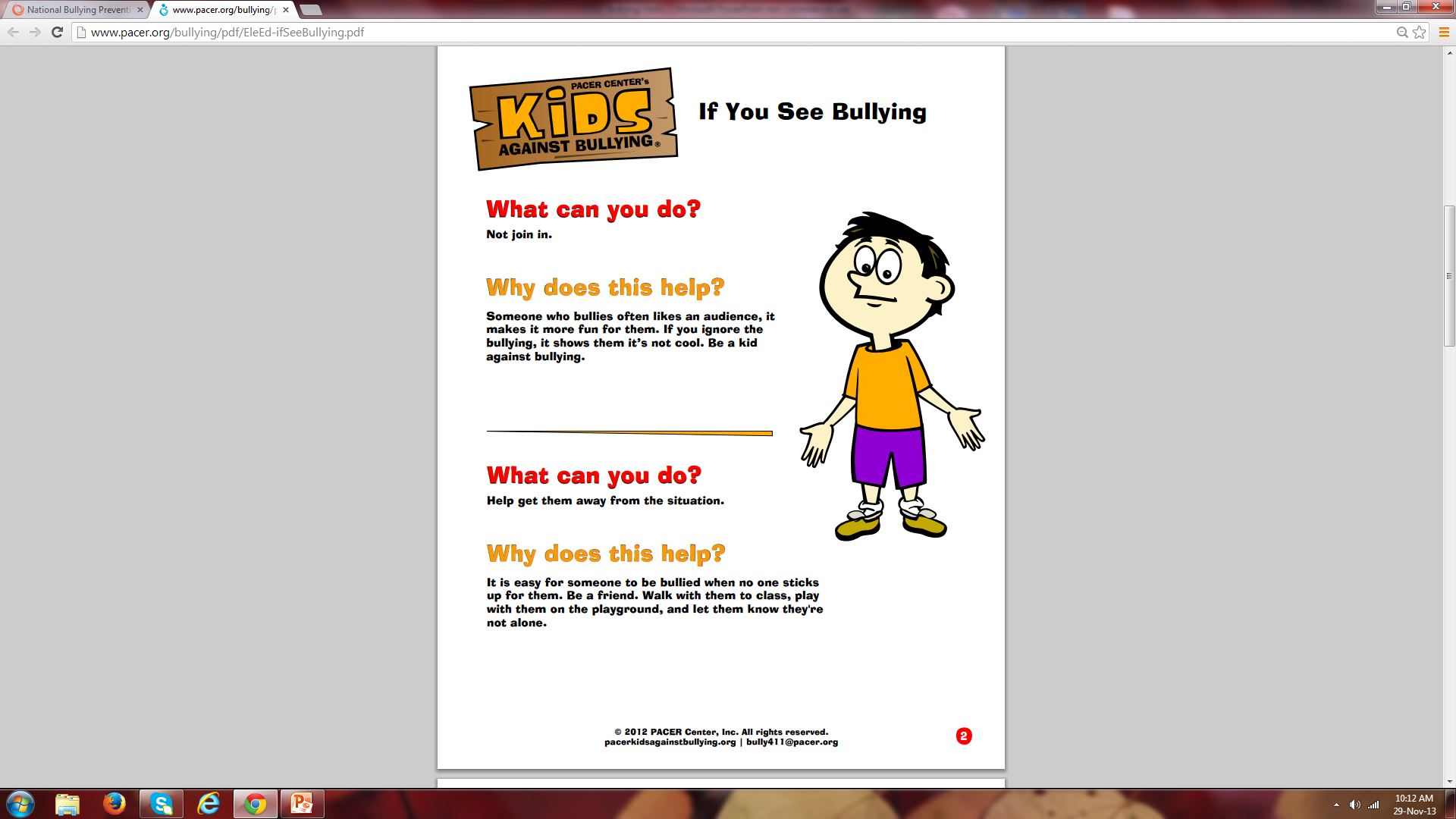 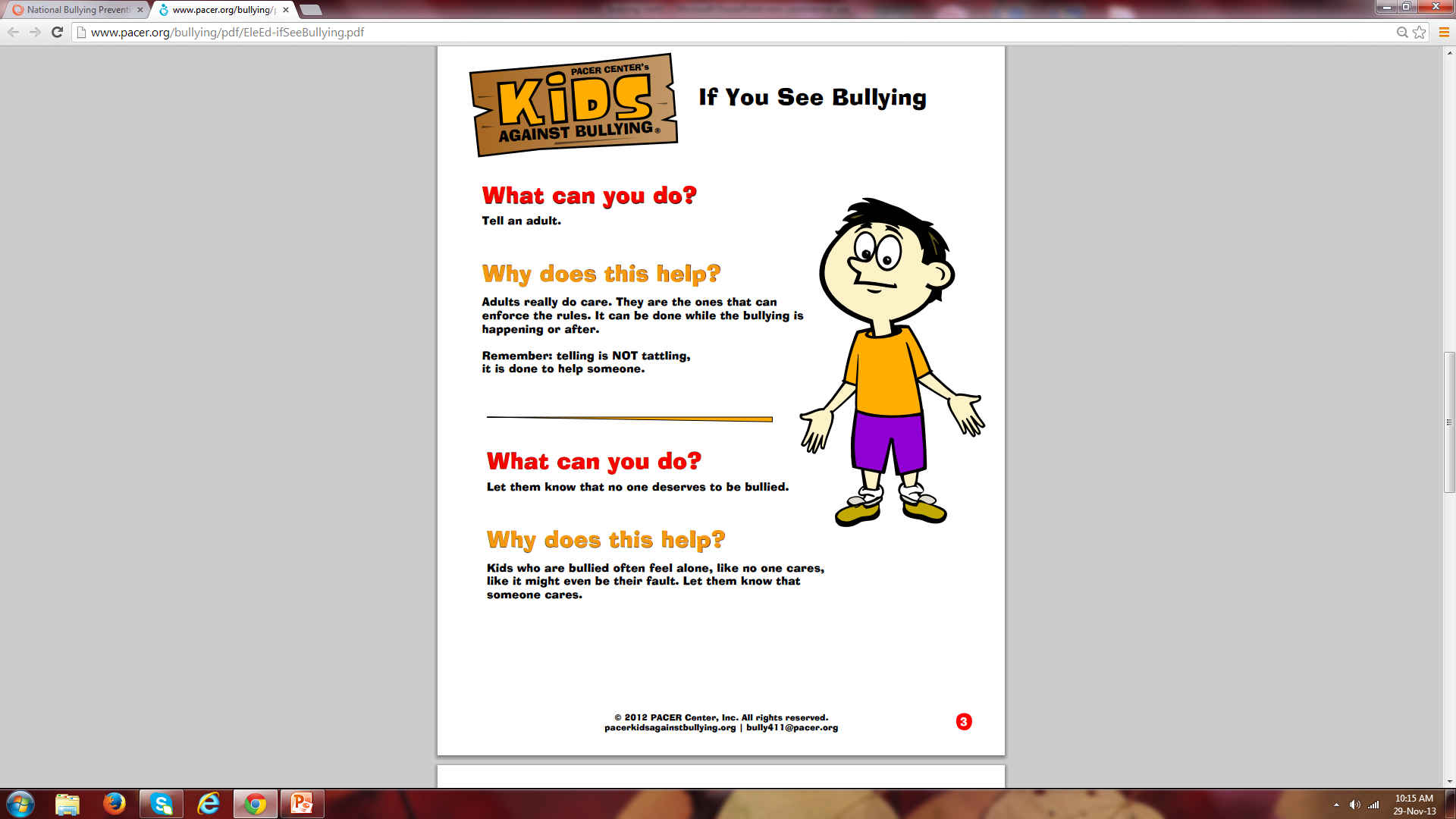 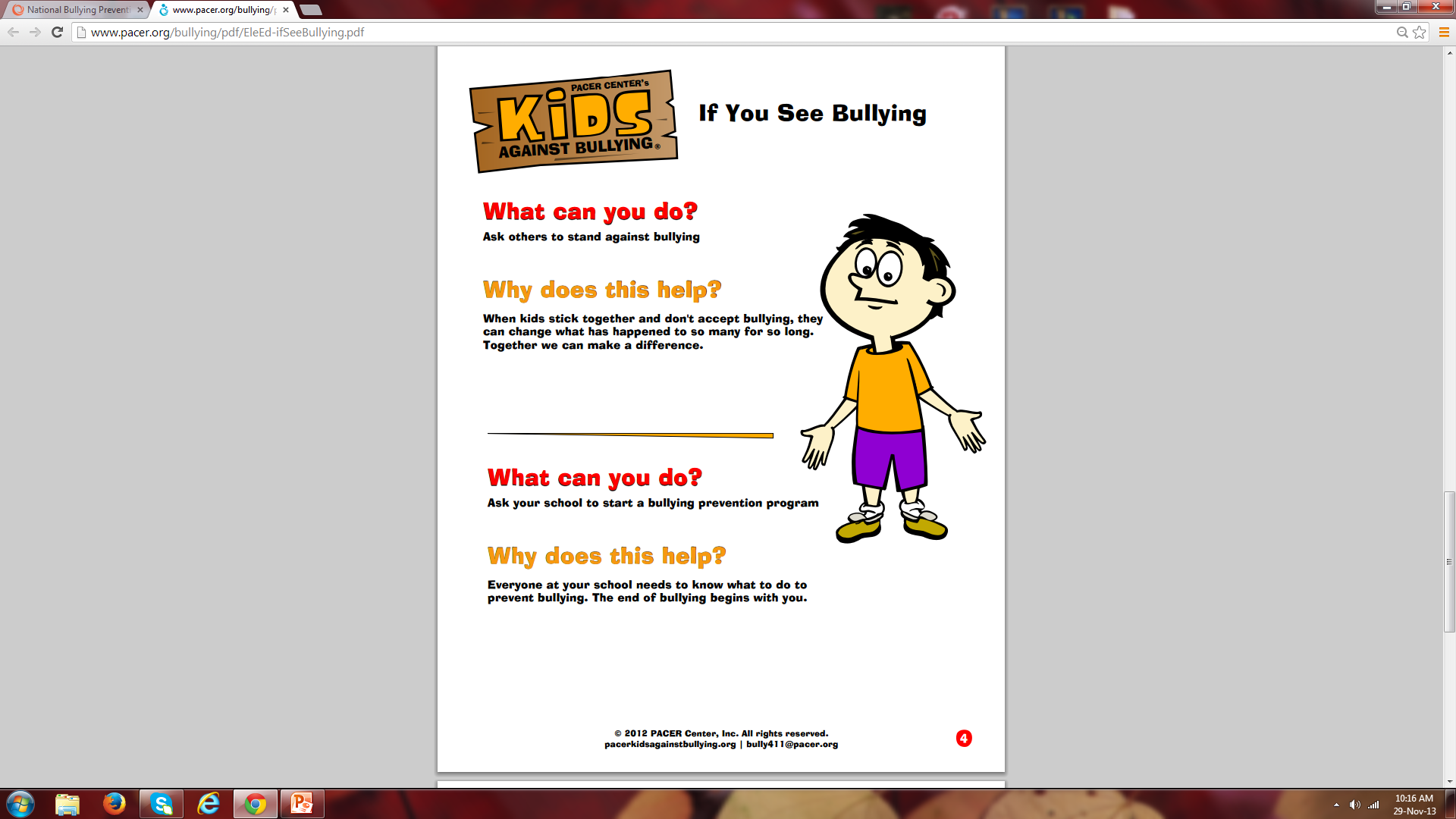 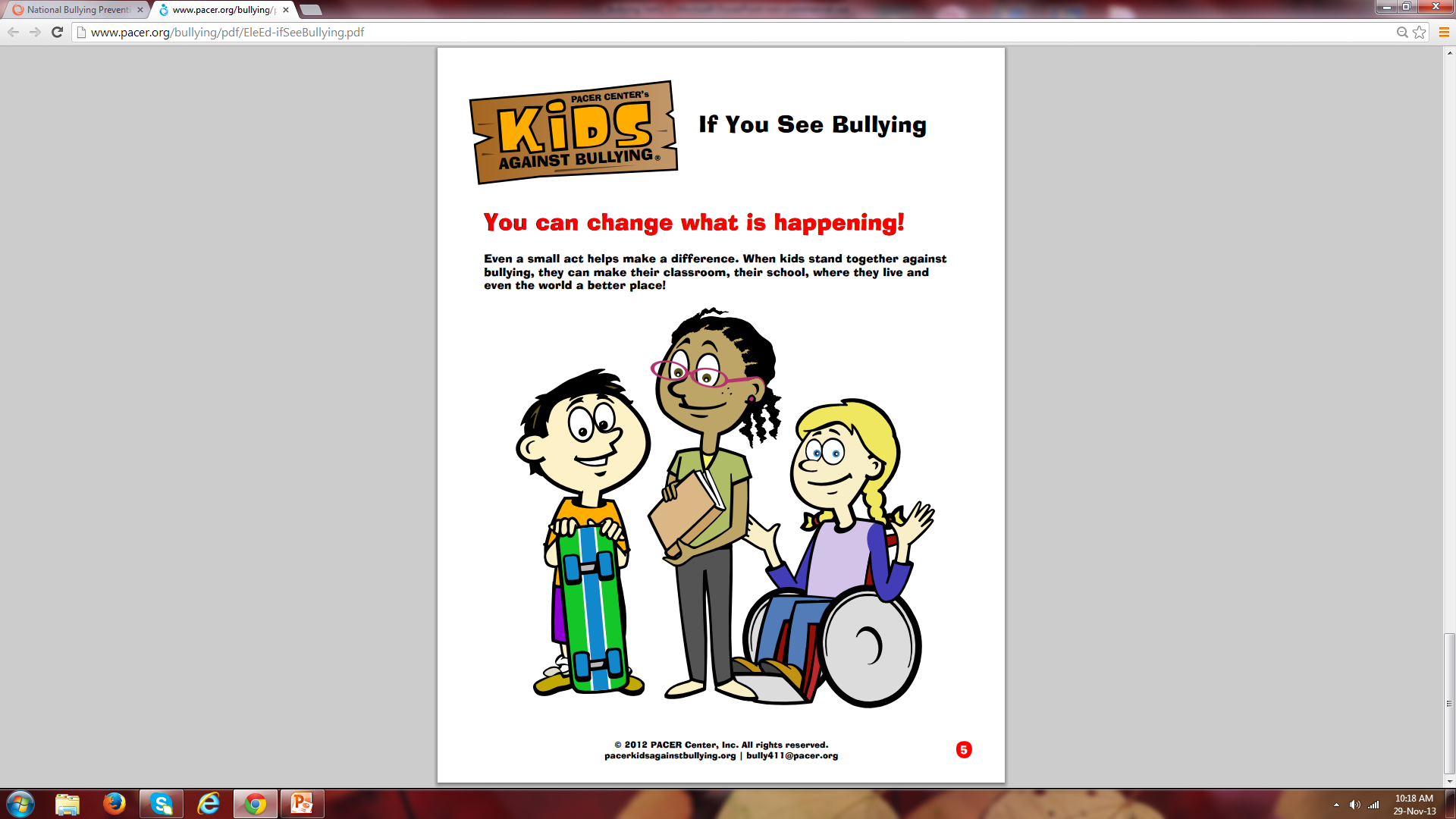 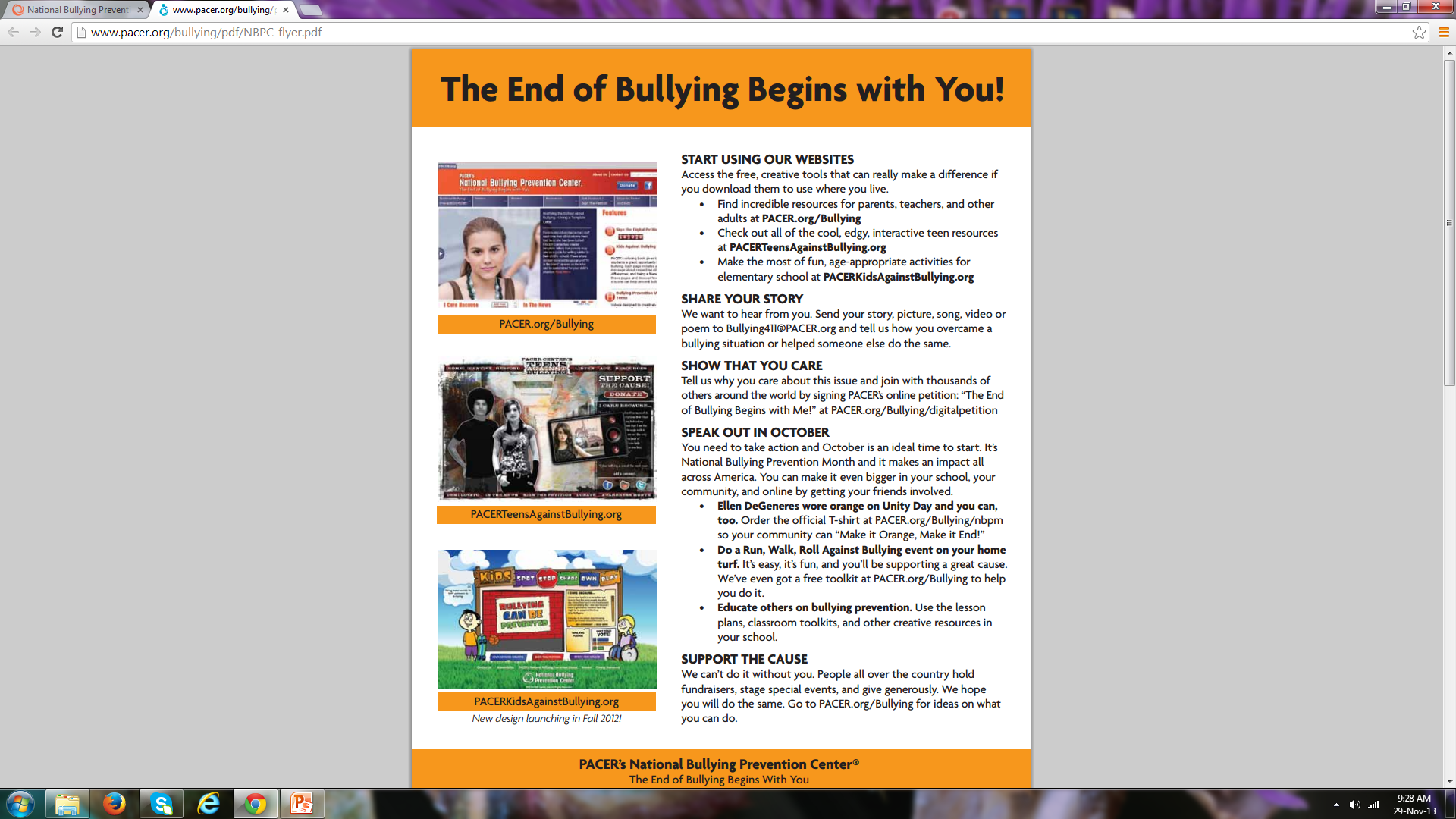 [Speaker Notes: Source:
http://www.pacer.org/bullying/pdf/NBPC-flyer.pdf

Information provided by: PACER’s National Bullying Prevention Center®
PACER.org/Bullying
PACERKidsAgainstBullying.org
PACERTeensAgainstBullying.org]